21st CCLC Risk Assessment Tool
December 17, 2024
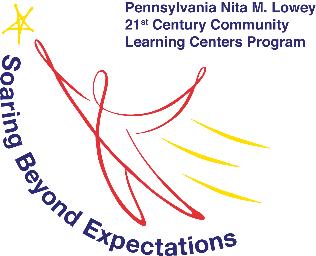 12/16/2024
1
Federal Law [2 CFR 200.331(b)]
Federal Statues
Regulations set forth by the state
Terms and conditions of sub-award followed
Monitoring
12/16/2024
2
Programmatic Areas of Noncompliance
Staff turnover
Attendance to mandatory training
Adhering to the approved grant application
Local Evaluation Reports
Data submitted accurately and on time
Previous non-compliance area(s)
12/16/2024
3
Programmatic Areas of Noncompliance-Continued
Meeting attendance requirements
Program documents submitted accurately and on time
Operating within the scope of the approved program and budget
Submits 21 APR data accurately and on time
12/16/2024
4
Fiscal Areas of Noncompliance
Staff Turnover
Timely Communication
Liquidation of Funds
Monthly reports submitted accurately and on time
Outstanding Audits
Award allocation reduced
12/16/2024
5
Risk Assessment Rating Scale
12/16/2024
6
Low Risk Assessment Ratings
12/16/2024
7
Medium Risk Assessment Ratings
12/16/2024
8
High Risk Assessment Ratings
12/16/2024
9
Conditions Imposed on High-Risk Subgrantees
Per 2 CFR 200.207 (b), high-risk grantees may have additional conditions imposed on their grant award up to and including:
 
Requiring submission of accounting ledger with every request for funds for state agency review.			
Requiring additional program compliance monitoring.		
SEA may establish additional prior approvals (e.g., prior approval of expenditures). State Agency staff may perform a desk audit of the financial activity of the sub-recipient.			
The grant recipient is required to obtain technical or management assistance.
PDE may not fund the subsequent year	.
12/16/2024
10
Why Risk Assessments?
Identify potential risks 
Provide appropriate monitoring to mitigate that risk
Impose special conditions
Safeguard funding
12/16/2024
11
How does PDE use the Risk Assessment Tool?
Determines funding for subsequent years
Awarding future grants
Training and Technical Assistance
Planning, research, data collection
12/16/2024
12
Contact/Mission
21st CCLC Program Staff

21st CCLC Chief-Carmen Medina  cmedina@pa.gov 717-783-6464
21st CCLC Program Supervisor-WaTanya Ney  wney@pa.gov  717-214-7314
21st CCLC Program Coordinator-Tracey Darden tdarden@pa.gov 717-783-9530
21st CCLC Management Technician-Jenell Walters jenewalter@pa.gov 717-783-2358

21st CCLC Program Officers

Dorothy Davis ddavis@pa.gov 717-783-4173
John Murray jgmurray@pa.gov 717-783-5741
Clarisa Rosario crosariode@pa.gov 717-346-8039

The mission of the Department of Education is to ensure that every learner has access to a world-class education system that academically prepares children and adults to succeed as productive citizens. Further, the Department seeks to establish a culture that is committed to improving opportunities throughout the commonwealth by ensuring that technical support, resources, and optimal learning environments are available for all students, whether children or adults.
12/16/2024
13